Formation – adhérents
Comment prévenir et traiter les impayés de sa copropriété?
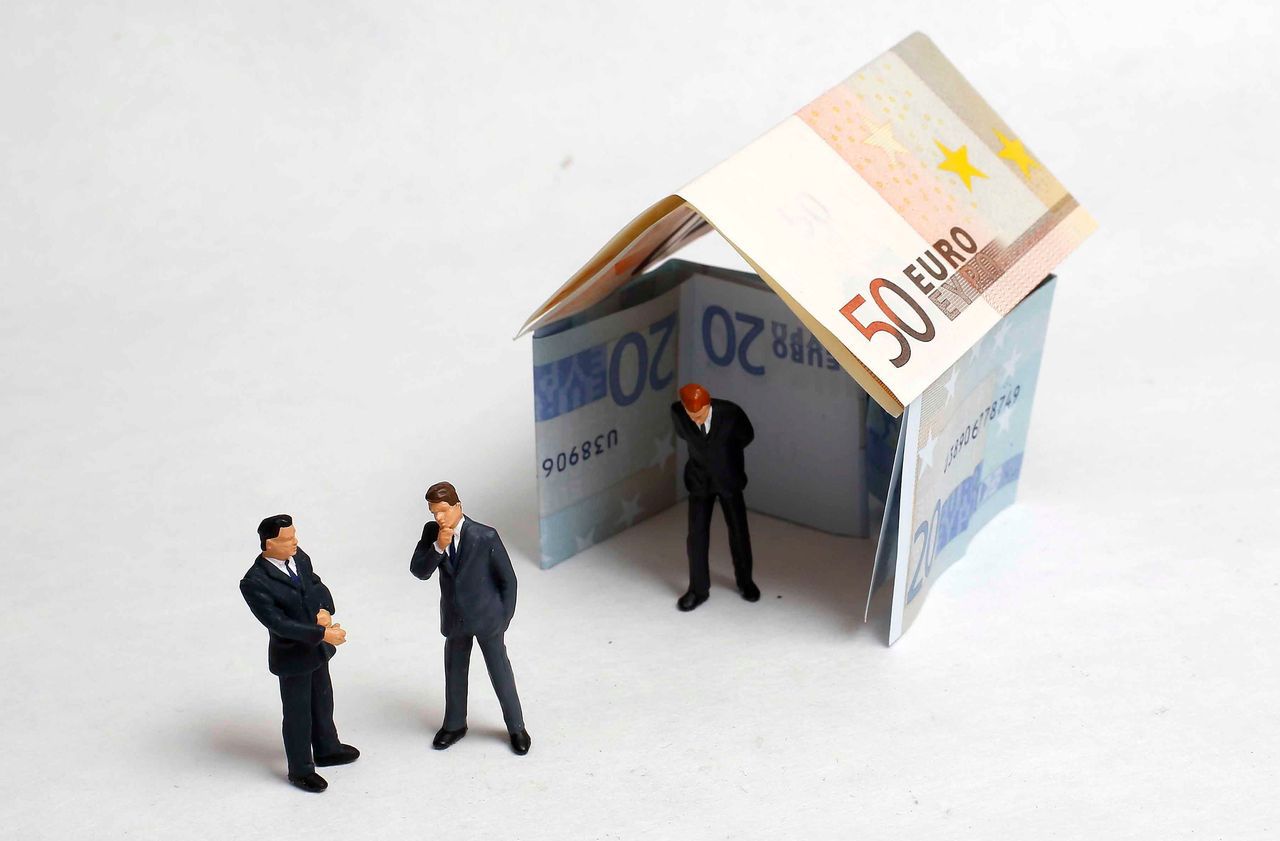 Présentation :LOUNADI Tinhinane
16/03/2023
Sommaire
Les conséquences d’un manque de suivi des impayés
Comment analyser une dette de charges ?
Les étapes du recouvrement 
Focus sur la saisie immobilière 
Comprendre les créances irrécouvrables et le super privilège
Les reflexes  pour un suivi efficace des impayés 
Comment construire un protocole de recouvrement?
2
1- Les conséquences d’un manque de suivi des impayés
Un manque de trésorerie (retard ou non paiement des prestataires et des fournisseurs) 
Incapacité a réaliser les travaux ou à faire face aux dépenses de fonctionnement ;
Une augmentation de charges qui entrainera de nouveaux  impayés de charges ;
Un endettement du SDC supérieur à 15% ou 25% : article 29-1A procédure d’alerte ;
Procédures de recouvrement inadaptées et coûteuses ; 
Des frais de procédure rejetés par les tribunaux restants à la charge du SDC ;
Des créances irrécouvrables supportées par le SDC lors des saisies immobilières ;
Désertion et désintéressement des copropriétaires au profit de marchands de sommeil.
3
Le syndic et les impayés de charges
Extrait : texte de l’article 55 du décret du 17 mars 1967 :
« Le syndic a toutes les prérogatives pour engager le recouvrement des charges »

Il peut engager des actions en recouvrement de créance, la mise en œuvre des voies d'exécution forcée à l'exception de la saisie en vue de la vente d'un lot. 

concernant la saisie immobilière ;
« Le syndic ne peut agir en justice au nom du syndicat sans y avoir été autorisé par une décision de l'assemblée générale »
4
Toute reproduction sans autorisation de l’Arc est interdite
Le rôle du CS dans le suivi des impayés
Le rôle du conseil syndical est  de contrôler et d’assister le syndic dans le cadre de sa gestion (article 26 du décret 17 mars 1967:  Il contrôle la gestion du syndic, notamment la comptabilité de ce dernier, la répartition des dépenses, les conditions dans lesquelles sont passés et exécutés les marchés et tous les autres contrats, et bien sur le suivi des procédures en cours dans le cadre du recouvrement des impayés de charges.
Il a un droit de regard permanent sur la gestion et les comptes du syndic, Il peut interroger le syndic et lui demander copie de tous les documents de la copropriété et il peut également examiner et contrôler toutes les pièces qu’il souhaite… (art 21 de la loi du 10/07/1965).
5
2. Comment analyser une dette de charge ?
Composition et nature de la dette : 
Ancienneté : depuis quand ? 
composition: charges ? Travaux ? Parking ?
Pourquoi : Régularisation ? Contestation ? 

   Réactions du débiteur (bonne foi ?)
Fait-il des règlements ? Régulier / irrégulier 

Les actions en cours engagées par le syndic :
Amiable 
Pré -contentieuse
Judiciaire
6
Avant toute procédure amiable ou contentieuse : les bonnes questions à se poser
Quelle décision à prendre ?

Faire le point sur l’importance de la dette ET la durée de la dette

Faire le point sur la situation personnelle du débiteur : de bonne ou mauvaise foi, ses propositions de règlement par rapport à la relance faite, ou par rapport à un échéancier de paiement

Évaluer la procédure à mener et le coût financier pour la copropriété
7
3. Les étapes des procédures de recouvrement des charges
8
Les étapes d’une procédure judiciaire
Qui assigne ?  Le demandeur 
C’est-à-dire le syndicat des copropriétaires représenté par son syndic


Les étapes :
La mise en demeure
    Si pas de réaction concrète : 
Transmission du dossier à l’avocat 
Assignation – audience (s)  – délibéré 
Obtention du jugement avec exécution provisoire sans attendre le délai d’appel d’un mois procédure au fond et 15 jours pour la procédure au fond accélérée (article19-2)
Signification du jugement (le délai d’appel est d’un mois)
Exécution du jugement :  saisie sur compte / salaire / loyer, sauf dans le cas d’un échéancier judicaire/saisie immobilière
9
Quelle demande A faire au tribunal ?

La créance au principal : la dette de charges
Dommages Intérêts pour le préjudice subi par le syndicat
Les dépens : frais entrainés par la procédure judiciaire (frais d’huissier, assignation, signification)
L’article 700 :  frais non compris dans les dépens (frais d’avocats, de déplacements, correspondance)
La clause pénale et la majoration des intérêts mentionnés dans Règlement de copropriété ou votés en AG
Les frais nécessaires au sens de l’article 10-1 de la loi du 10/07/1965 :  frais de mise en demeure, de relance, de prise d’hypothèques
10
Les intérêts légaux après mise en demeure
De nombreux syndics disent, que ces intérêts légaux ne peuvent pas être appliqués en dehors de l’autorisation du juge, ceci est totalement INEXACT 

Ces intérêts peuvent être appliqués de façon légale en l’absence même de procédure judicaire, 

Article 36 d’ordre public du décret du 17/03/1967   »sauf stipulation contraire du règlement de copropriété, les sommes dues au titre du précédent article portent intérêt au profit du syndicat,»

Si une copropriété est obligée d’aller devant le juge, elle demandera au juge par précaution de valider les intérêts calculés,

Le juge est libre d’une part de confirmer ou non les calculs de la copropriété,
11
La requête en injonction de payer
La requête en injonction de payer est une demande présenté selon le montant, généralement inférieur à 5000€

Cette procédure n’est pas contradictoire/ le magistrat rendra la décision sur la base des seuls éléments présentés par le syndic

Cette procédure est simple, rapide et ne requiert pas l’assistance d’un avocat 

Le copropriétaire défaillant aura 1 mois pour faire opposition à cette ordonnance

Certains juridictions refusent de rendre une ordonnance selon le montant de charges impayées, au motif que l’affaire nécessite un débat contradictoire, 

Dans le cas où le copropriétaire fait opposition, ou que la demande est rejetée, de nombreux mois auront ainsi été perdus avant d’en venir à une procédure classique,

Il est préférable d’avoir recours à la procédure ordinaire, introduite par assignation
12
La procédure accélérée au fond
C’est une procédure spéciale de l’article 19-2 de la loi du 10 juillet 1965 appelée procédure accélérée au fond art 19-2 de la loi du 10 juillet 1965, 


Après un délais de 30 jours suivant une mise en demeure , le syndicat peut se prévaloir d’une déchéance,


Le syndicat peut assigner le débiteur dans le cadre de la procédure 19-2 normalement plus rapide qu’une procédure classique, en réclamant à la fois des charges déjà appelées, mais également les trimestre restants du budget prévisionnel voté en AG de l’année en cours,
13
Quel tribunal saisir ?
C’est toujours celui du lieu de la situation de l’immeuble

Le tribunal compétent (Tribunal Judiciaire ou chambre de proximité ) en fonction du montant de la demande
A SAVOIR !
Avocat obligatoire uniquement pour le Tribunal Judiciaire et pour la procédure au fond accélérée + de 10 000€
12
Convention d’honoraires entre « avocat »/ la copropriété
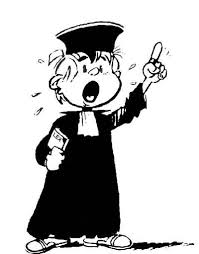 La Convention d’honoraires d’avocat est OBLIGATOIRE.

Elle sert à déterminer et surtout à se mettre d’accord sur le coût que facture l’avocat pour une assignation, une saisie immobilière.


Les tarifs sont indiqués soit sur la base d’un forfait à l’acte, ou pour l’ensemble procédure
C’est le syndic qui doit la mettre en place et la négocier


Le conseil syndical doit demander au syndic de lui transmettre une copie de la convention déjà établie ou sa mise en place.
15
4. Focus sur la Saisie immobilière
Deux conditions impératives 

Avoir un titre exécutoire : c’est-à-dire un jugement de condamnation devenu définitif (sans voies de recours possibles).

Un vote en assemblée générale de la saisie immobilière  : 4 résolutions à voter 
Principe de saisie
Montant de la mise à prix
Montant des sommes estimées définitivement perdues (article 11-I, point 11 du décret du 17 mars 1967) 
Habilitation donnée au syndic pour mener la saisie immobilière  (art. 55 du décret du 17 mars 1967)
Au cas où la copropriété se trouverait adjudicataire d’office, décide de remettre le bien en vente 

La saisie immobilière doit être confiée à un avocat spécialisé : il y a de nombreuses démarches à effectuer et des délais précis à respecter sous peine de nullité.
En AG lors du vote de  la saisie immobilière 
Les voix du copropriétaire saisi ne sont pas prises en compte dans le décompte des voix ,et il ne peut pas recevoir de  mandats pour  représenter d’autres copropriétaires  (art 19-2 de la loi du 10 juillet 1965)
16
Les audiences liées à la saisie immobilière
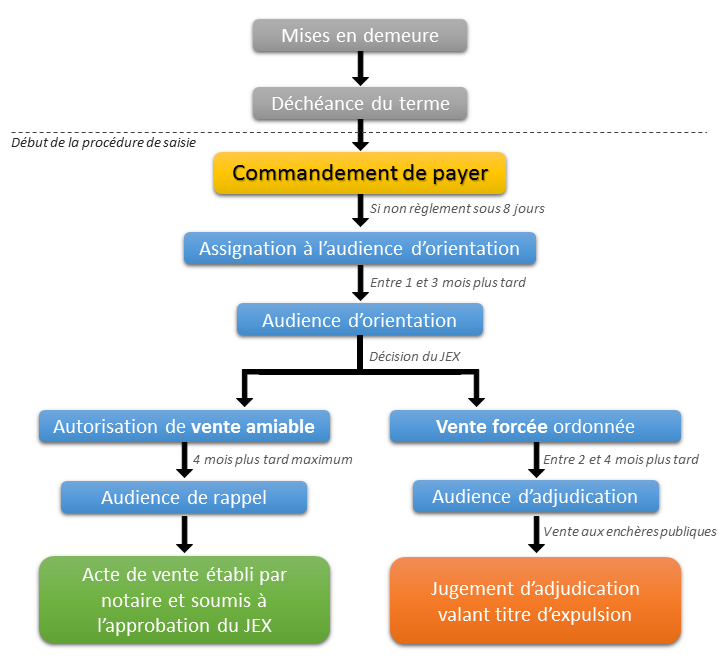 de saisie
17
La procédure d’ordre: la récupération des fonds
La procédure d'ordre désigne la distribution entre les créanciers du prix de vente d'un bien immobilier saisi

Elle consiste à payer d'abord ceux auxquels la loi accorde la priorité, par exemple le privilège immobilier spécial prévu à l’article 2374 du code civil « dit super privilège en copropriété »

Attention : elle ne peut s'appliquer que dans le cas où plusieurs créanciers se sont manifestés dans les délais impartis.


Elle peut-être amiable ou judiciaire :

Amiable : tout les créanciers et le débiteur sont d’accord sur le montant de paiement de leur créance = règlement amiable

Judiciaire : un créancier ou le débiteur ne sont pas d’accord sur le montant de la créance (souvent lorsque le prix de la vente du bien est insuffisant) = C’est le juge qui définira un montant pour le paiement de la créance pour chaque partie)
18
Comprendre le super-privilège
La copropriété est privilégiée sur les deux dernières années d’impayés de charges (appels de fonds charges courantes et travaux) ainsi que l’année en cours = super-privilège

Elle sera ensuite en concurrence avec La Banque pour les deux années suivantes d’impayés (n-3 et n-4) = privilège en concours

Pour les années antérieures, le syndicat des copropriétaires sera privilégié selon le rang des créanciers inscrits par la prise d’une hypothèque légale = fort risque de créances irrécouvrables!
N-4                N-3                            N-2                  N-1                  N
Privilège en concurrence avec la banque
Super privilège
19
5. Comprendre les créances irrécouvrables
Il s’agit des sommes qui ne pourront pas être récupérées auprès du débiteur par le Syndicat des Copropriétaires. 

Ces créances irrécouvrables (d’abord considérées comme douteuses = une perte probable) sont constatées à l’issue de la distribution du prix de vente : le prix de vente, insuffisant ne va pas pouvoir « désintéresser » tous les créanciers. 
Il faut comprendre que plus la dette est ancienne plus la perte sera grande pour le syndicat des copropriétaires
Dans le cas où des dossiers impayés « traîneraient » depuis plus de 5 ans, il est primordial de pouvoir évaluer avec votre syndic le montant de la créance douteuse et de constituer un fond spécial pour l’absorber.

Attention, le syndicat des copropriétaires doit donc toujours vérifier la cause des soldes irrécouvrables ou des créances douteuses pour savoir si la responsabilité des intermédiaires est en cause (syndic, avocat, notaire, huissier).
20
6. Les reflexes pour un suivi efficace des impayés
La mise en place de réunions de suivi des impayés :

Tous les trimestres pour les copropriétés où les impayés sont importants 
Chez le syndic, en présence de la personne en charge du contentieux 
Réunion nécessitant un travail préparatoire (demande de documents préalables; analyse des documents; réunion pour poser les questions et vérifier l’état d’avancement des dossiers, création et mise à jour d’un tableau de suivi)

Les documents à obtenir en amont des réunions: 

Balance des copropriétaires en fin de trimestre
Extrait des comptes individuels des débiteurs 
Etat contentieux du syndic : suivi dossier par dossier du syndic
Copie des échéanciers, assignations, jugements, oppositions, etc.
21
Les documents à obtenir
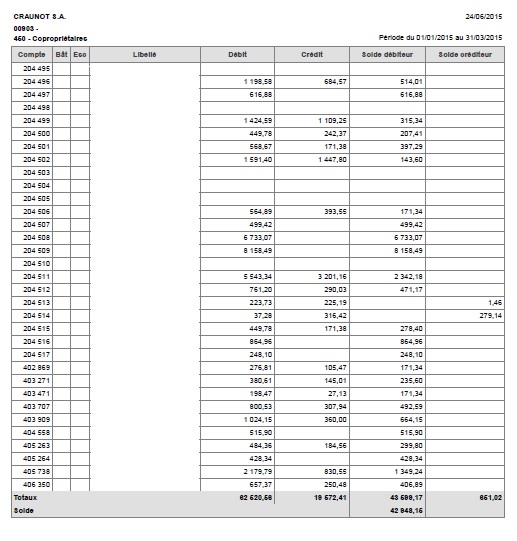 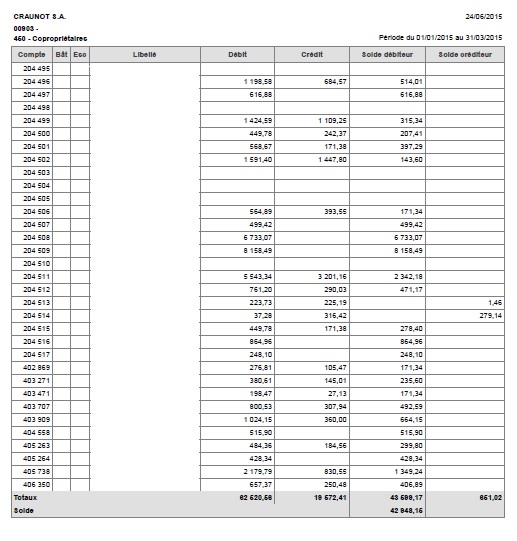 Comment les lire ? 

La balance des copropriétaires 

Il s’agit de la balance du compte 450. 

Ce document liste l’ensemble des copropriétaires avec le solde de leur compte au moment où elle est éditée.

Elle contient une liste de numéros de comptes individuels de chaque copropriétaires, avec les noms et le solde débiteur ou créditeur de chacun.
22
Les documents à obtenir
Comment les lire ? 

L’extrait de compte individuel 

Il permet de comprendre la constitution de la dette pour un débiteur. 

L’extrait reprend toutes les écritures qui ont été portées au compte du copropriétaire débiteur.
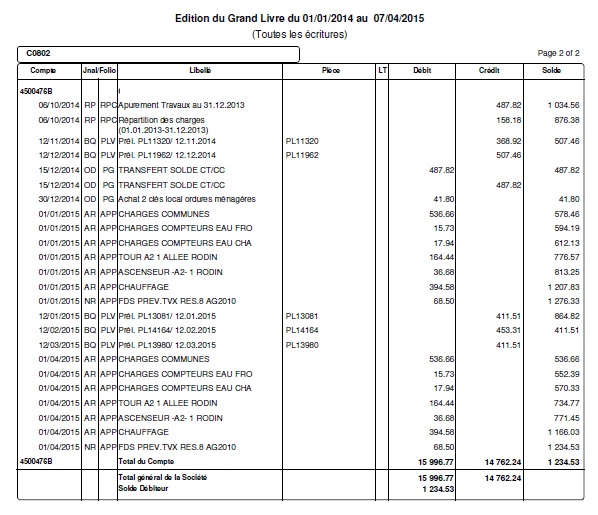 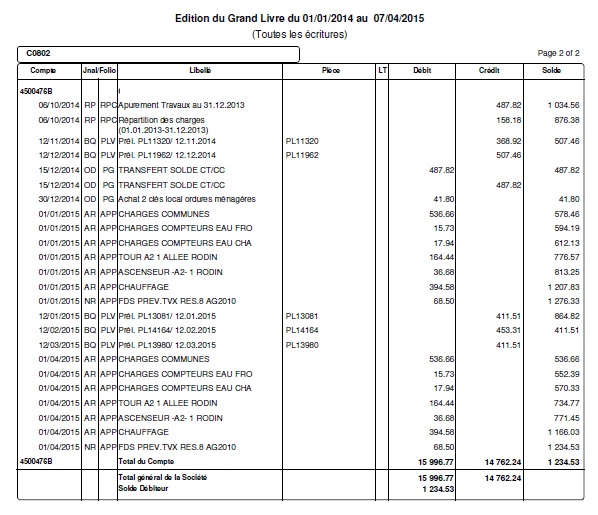 23
6. Les reflexes pour un suivi efficace des impayés :contrôler les frais que le syndic impute au débiteur
Quels sont les frais imputables au copropriétaire débiteur en matière de recouvrement ?
Dit «  frais nécessaires au recouvrement d’une créance spécifique à la copropriété » 

Ce que dit « l’article 10-1 de la loi 10 juillet 1965 » :

Par dérogation aux dispositions du deuxième alinéa de l'article 10, sont imputables au seul copropriétaire concerné :

« Les frais nécessaires exposés par le syndicat, notamment les frais de mise en demeure, de relance et de prise d'hypothèque à compter de la mise en demeure, pour le recouvrement d'une créance justifiée à l'encontre d'un copropriétaire ainsi que les droits et émoluments des actes des huissiers de justice et le droit de recouvrement ou d'encaissement à la charge du débiteur .. »
Prise d’hypothèque : L’article 19 de la loi du 10 juillet 1965 permet au syndicat des copropriétaires d’inscrire une hypothèque légale sur le lot d’un copropriétaire défaillant. Ainsi, si le bien est mis en vente amiable ou forcée, le syndicat sera classé dans les créanciers prioritaires. Il pourra recouvrer sa créance.
24
Ce que dit le « Contrat type syndic »
Quels sont les frais imputables au copropriétaire débiteur en matière de recouvrement ?
Diligences exceptionnelles : C’est une charge de travail supplémentaire du syndic en sus du suivi  du recouvrement classique   = exemple ( succession, copropriétaire habitant à l’étranger...)
25
7. Construire un protocole de recouvrement
C’est un outil qui sert : 

À se mettre d’accord avec le syndic sur les étapes de recouvrement
À déterminer les prix de certains actes (qui auront été fixées dans la convention avec l’avocat et le contrat de syndic)
À garantir que l’ensemble des copropriétaires aient connaissance de la méthode de recouvrement 


Par exemple : 

Une mise en demeure (RAR) par le syndic (prix et temporalité à déterminer)
Une seule relance simple par le syndic (prix et temporalité à déterminer)
Une mise en demeure par huissier (commandement de payer) : prix et temporalité à déterminer. Attention cela fait doublon avec la 1ère mise en demeure! 
L’engagement d’une procédure au tribunal : prix de l’avocat à déterminer dans la convention avocat


Ce protocole est à voter en AG pour que tous les copropriétaires le connaissent et pour contraindre le syndic à le suivre
26
Conclusion et conseils
Calculer le taux d’endettement de votre SDC (montant total impayés/budget prévisionnel  *100)

Mettre en place un suivi régulier des impayés avec le syndic (chaque fin de trimestre)

Création par le conseil syndical d’un outil de suivi (tableau Excel)

Vérifier les frais imputés au SDC et au débiteur 

Négocier et voter en AG un protocole (phase amiable, phase précontentieuse et phase judiciaire)

Négocier les tarifs des prestations dans le contrat de votre syndic ainsi qu’avec l’avocat, l’huissier avec la convention avocat (cout de la mise en demeure par exemple)
27
Questions/Réponses
Temps d’échanges
28